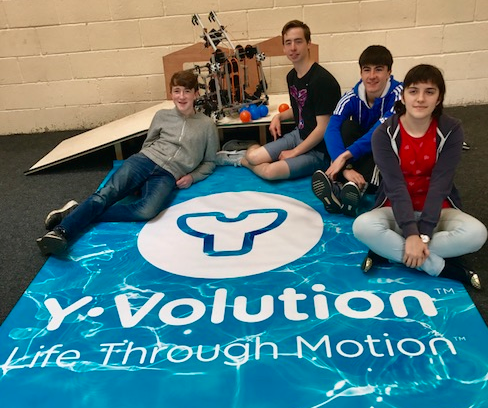 FIRST GLOBAL World Robotics Competition
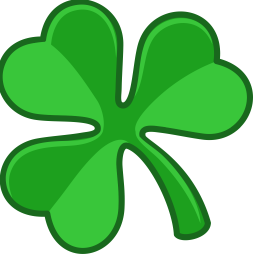 Team IRELAND
The FIRST CHALLENGE 2017 !
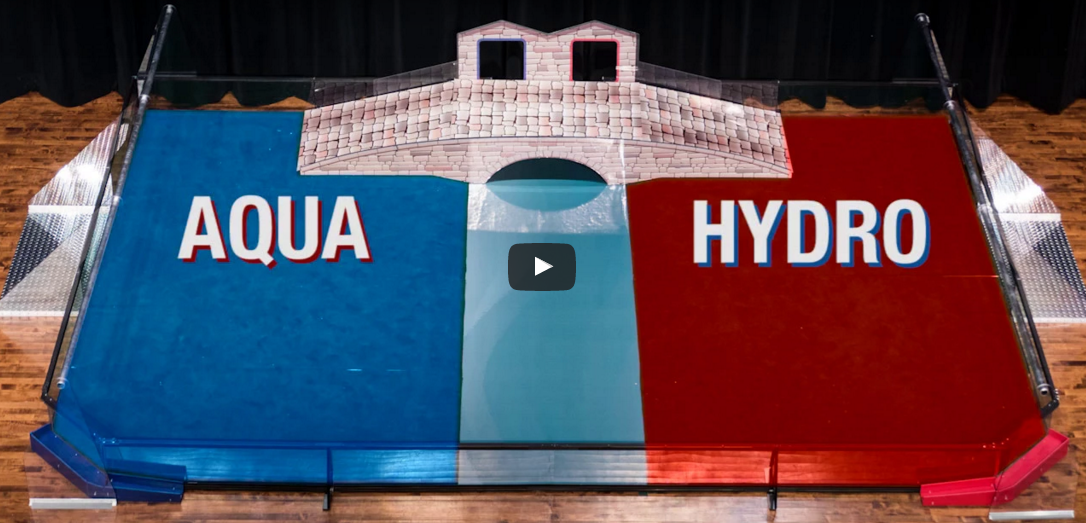 Our PRESENTATION:
BACKGROUND INFO
  ROBOT DESIGN and MODIFICATIONS
 OUTREACH
  WHAT WE HAVE LEARNT
  DEMO
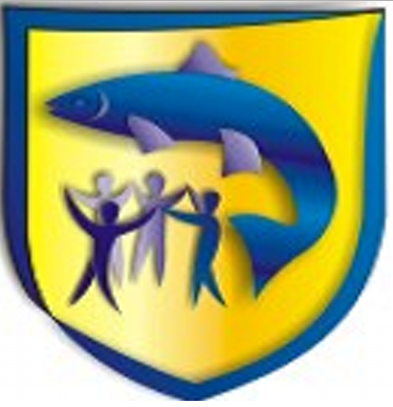 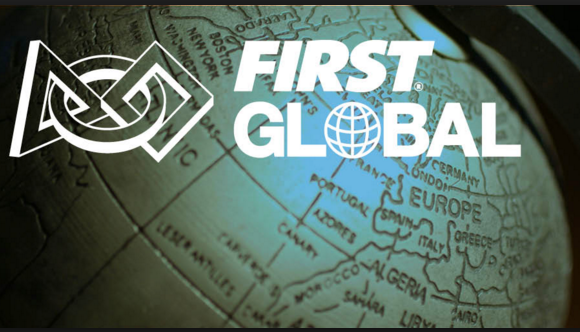 Confey Community College
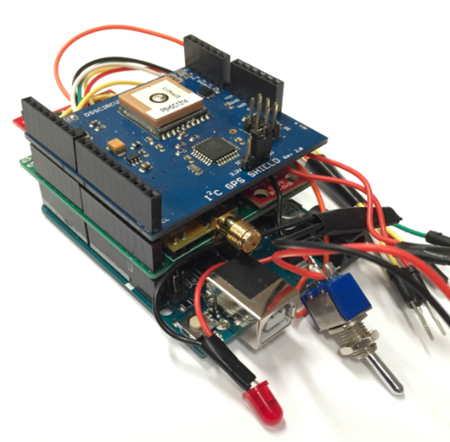 Accelerometer
Humidity Sensor
Pressure Sensor
GPS locator
Internal/External Temperature Sensor
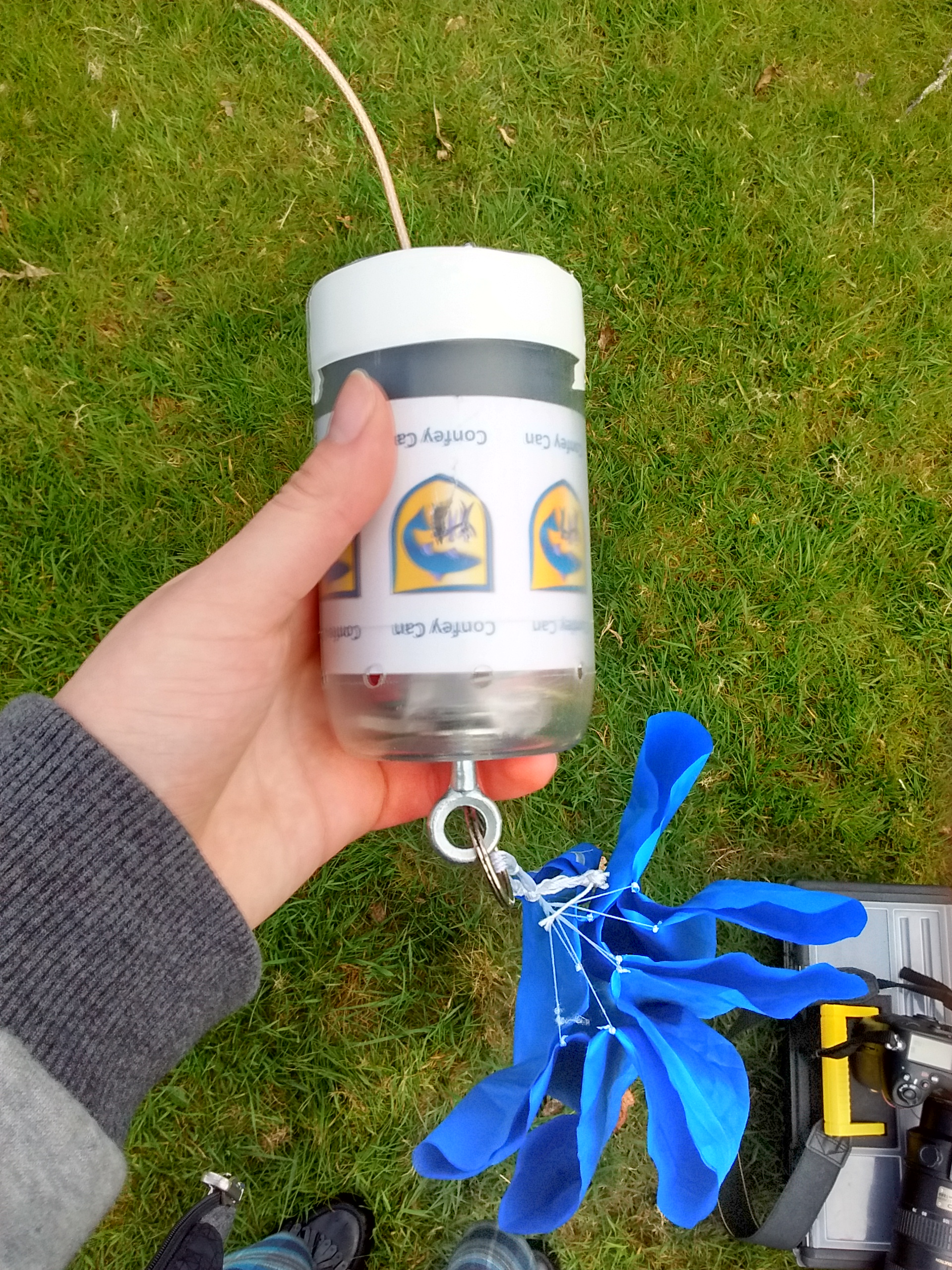 Solar energy sensing
Light
Parachute
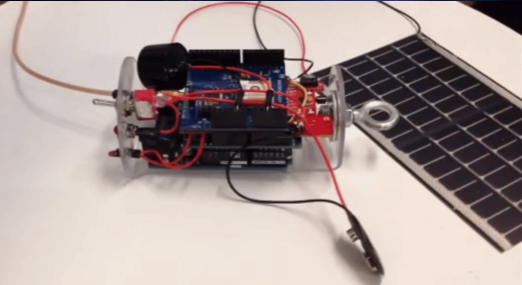 Buzzer
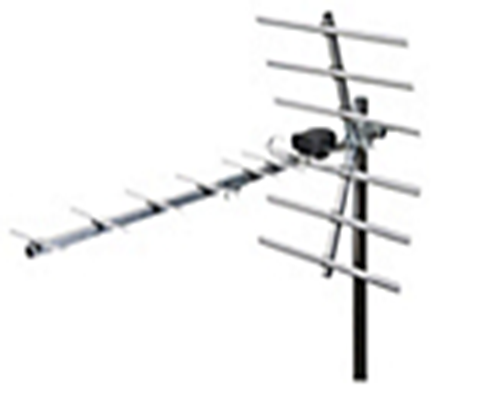 Two way Communication
F
For
I
Inspiration   and
R
Recognition  of
S
Science
T
Technology
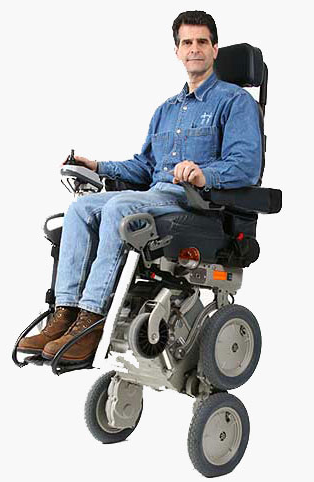 Dean Kamen
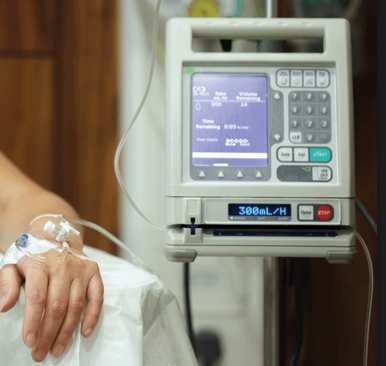 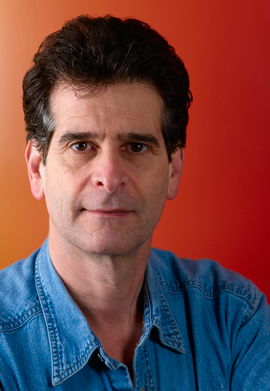 Inventor

 Philanthropist

 STEM
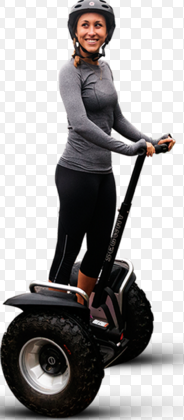 The unboxed KIT (1852 components!):
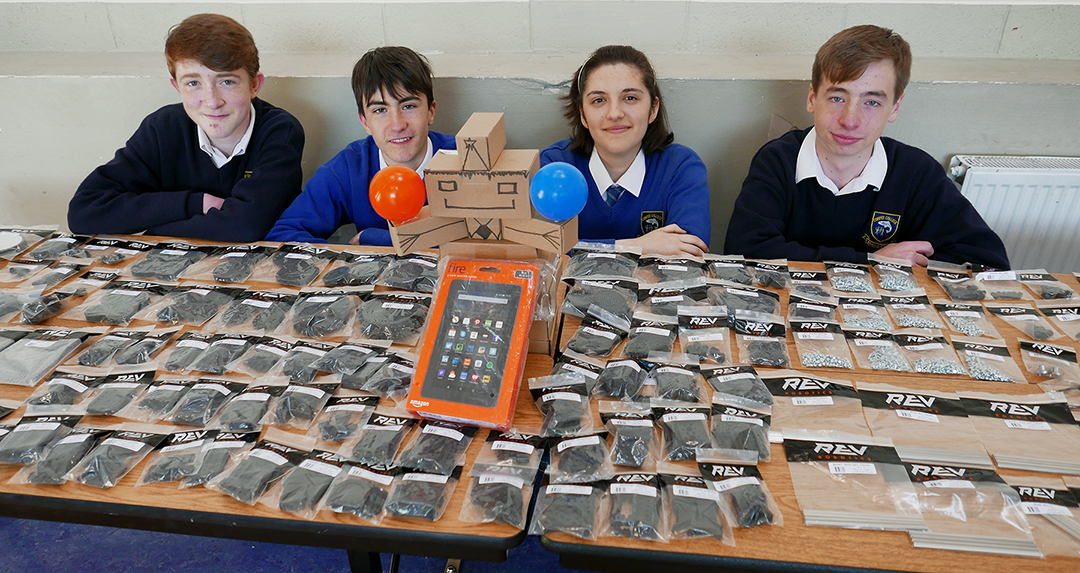 Our First Thoughts:
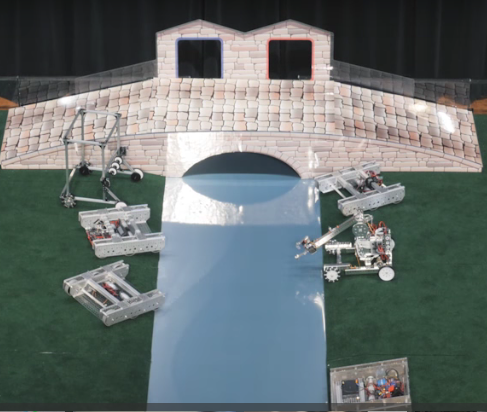 Adaptable
Flexible
Communication VIP
Our First Thoughts:
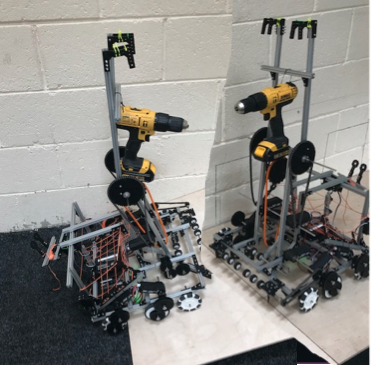 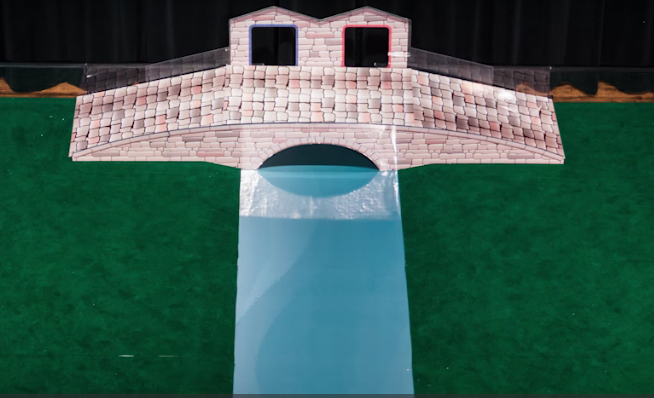 Recap:
150 secs -
4 points
200 BALLS
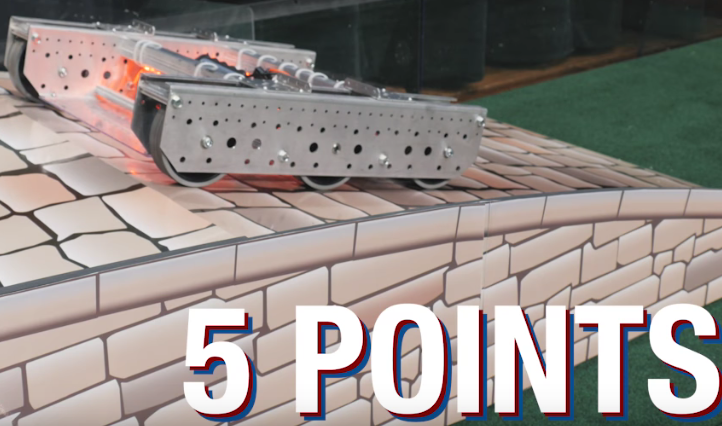 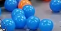 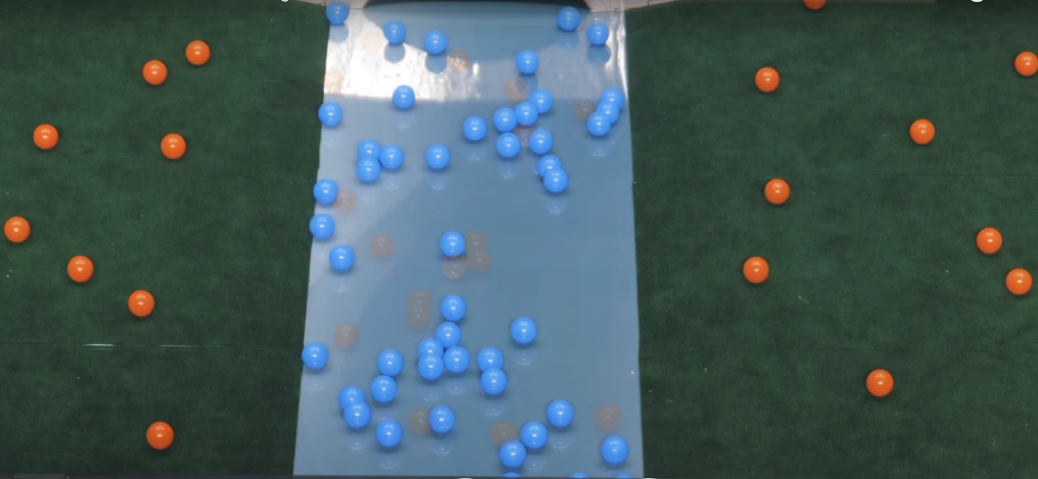 NEUTRAL
40B, 10O
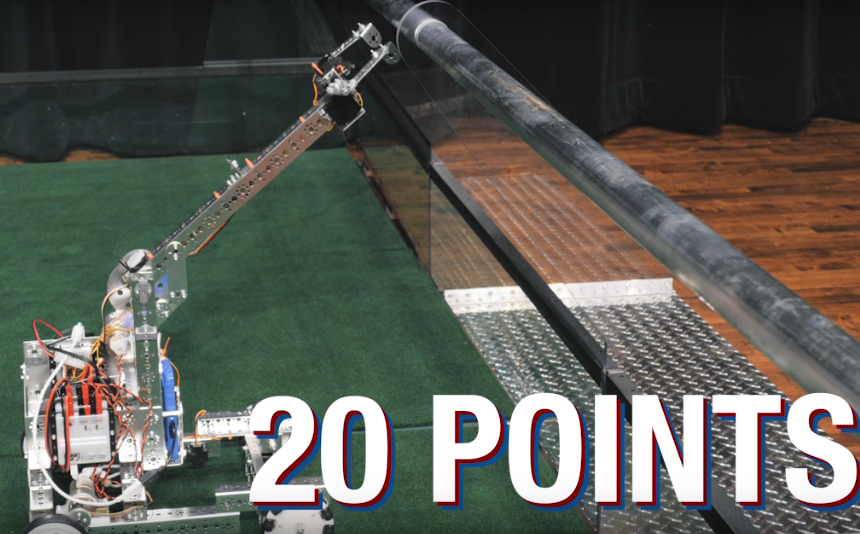 Exclusion
Exclusion
x
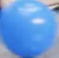 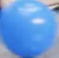 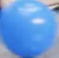 15 Points!
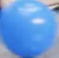 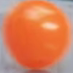 1 point
BASIC ROBOT FUNCTIONS
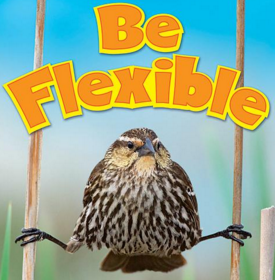 COLLECT
 STORE
 RELEASE
 LIFT
ROBOT DESIGN:
MECHANICS
   FILTRATION
   CODING
MECHANICS:  Chassis/Drive
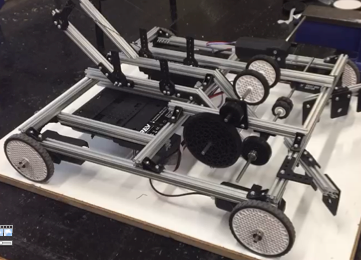 The BASE part 1 video
Chassis/Drive - Gears/Omniwheels
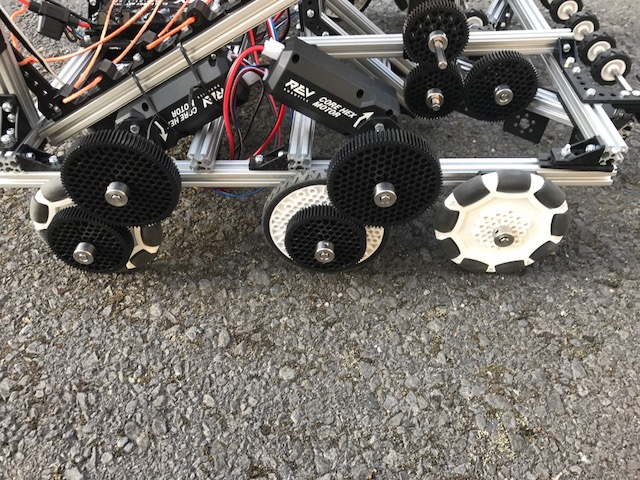 Gears for speed
Chassis/Drive - Gears/Omniwheels
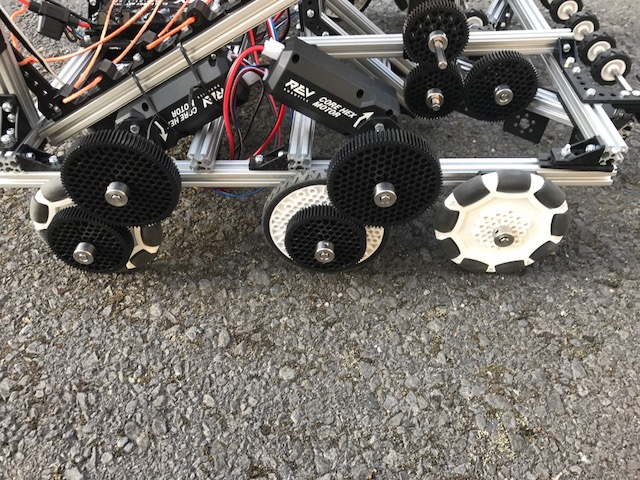 For Friction
Omniwheels on FRONT and BACK (rotate)
Chassis/Drive - Gears/Omniwheels
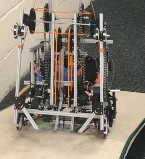 Front wheels  off ground
Chassis/Drive - Gears/Omniwheels
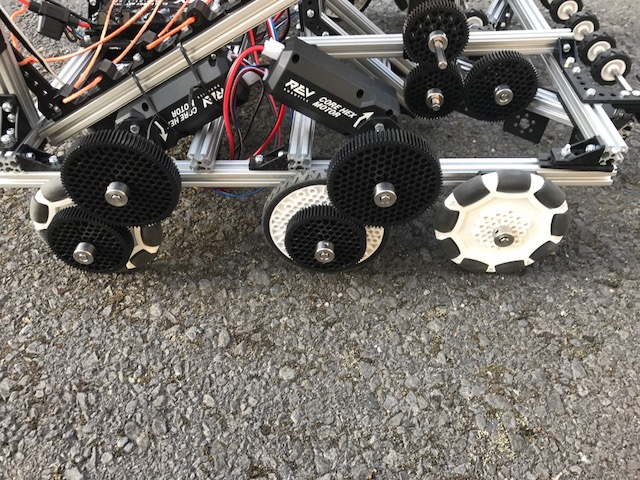 Motors on middle and rear wheels
Chassis/Drive – Gear Braces
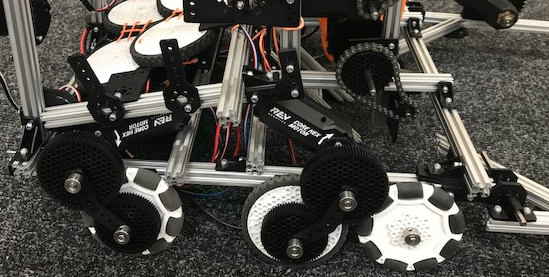 Brackets as Braces
Chassis/Drive - Video
MECHANICS: The CLAW:
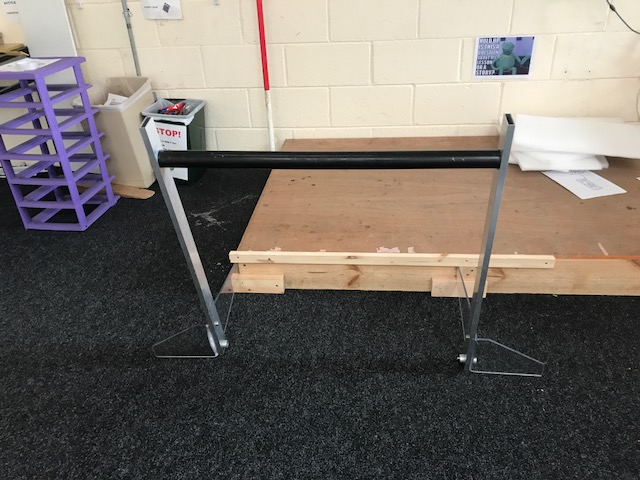 The CLAW part 1: Video
The CLAW – Angle Brackets
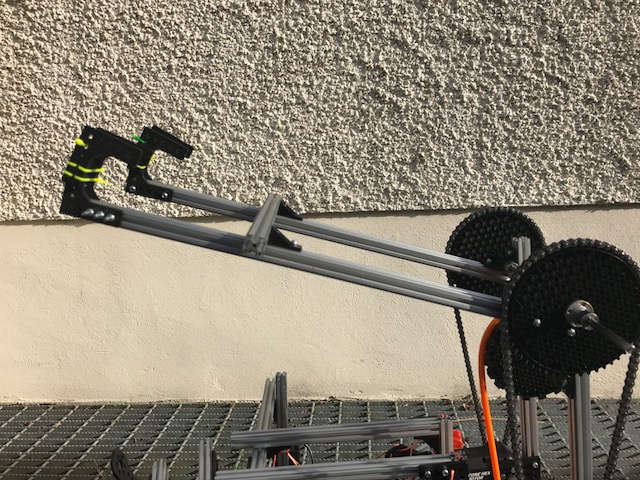 2 Point Contact -better STABILITY
Brackets – better GRIP
The CLAW Video:
The BEST CLAW  :
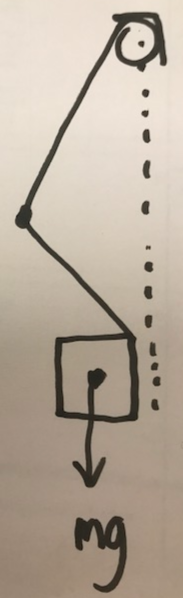 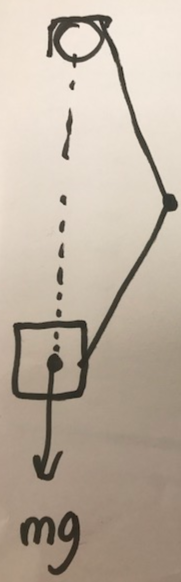 The Final CLAW  : Video
Latch holders
Claw Latch:
Latch
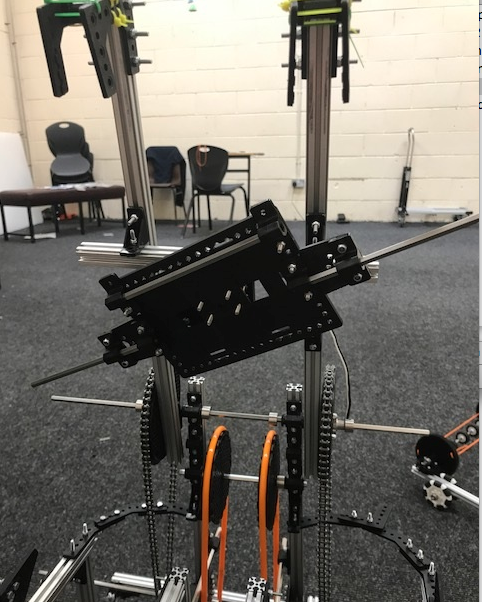 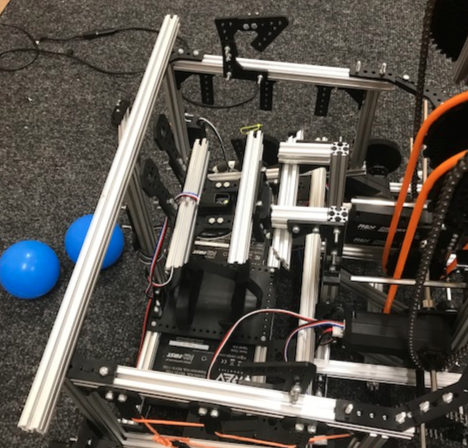 FILTRATION: Ball INTAKE:
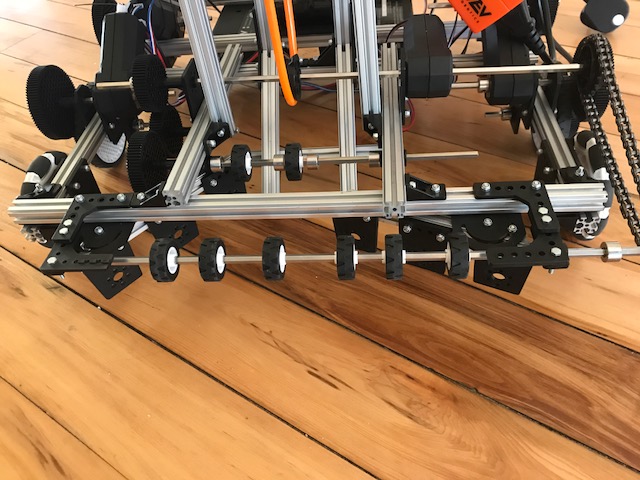 Two wheel sets VIDEO
Extra wheel set
Ball Intake: Elevator:
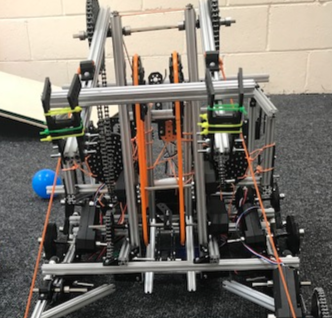 Ball INTAKE: Harvest
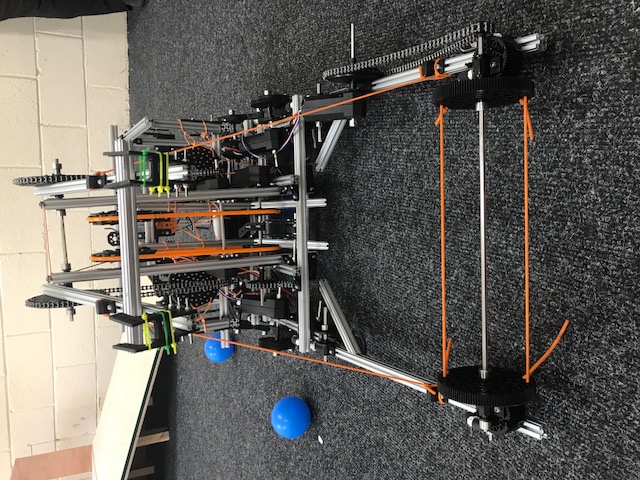 Harvesting Mechanism Video:
Colour Separation : Video
Colour separation:
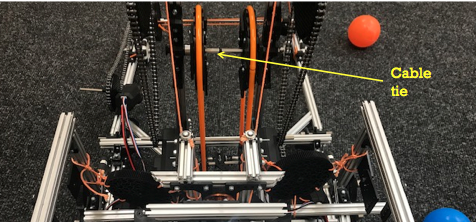 Cable tie
Ball Storage/Release
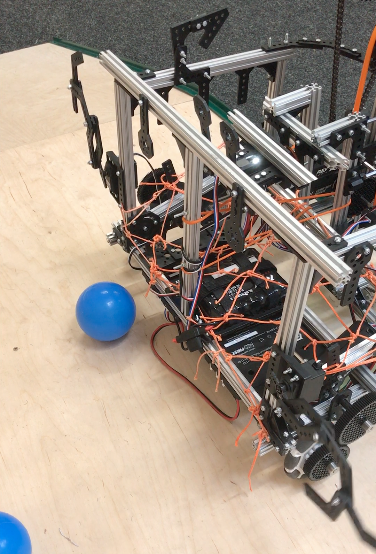 Ball Storage/Release:
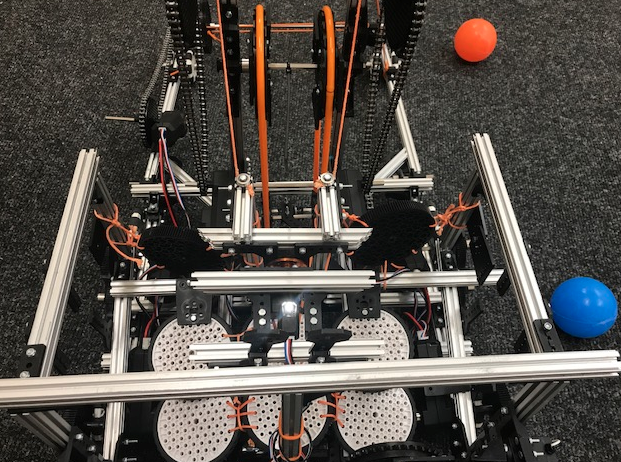 Brackets
Brackets
Latches: Swing Left/Right
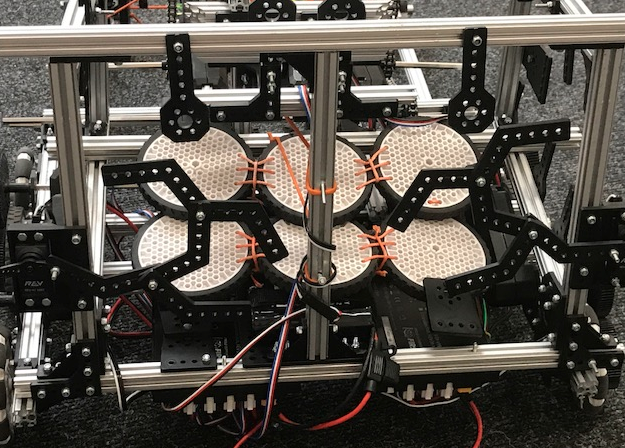 Latches: Swing in/out
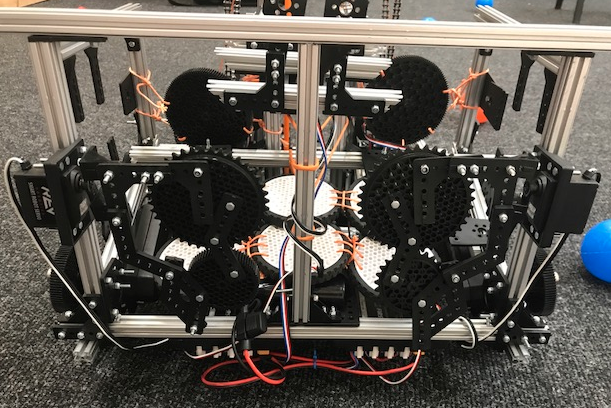 Ball Release Video:
SOFTWARE – HARDWARE Communication
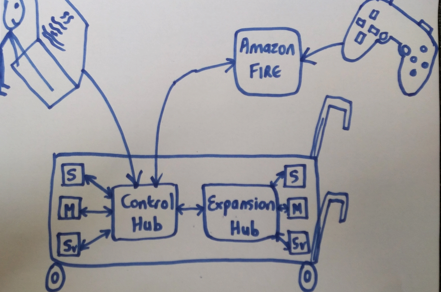 CODING:
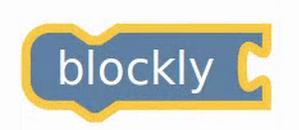 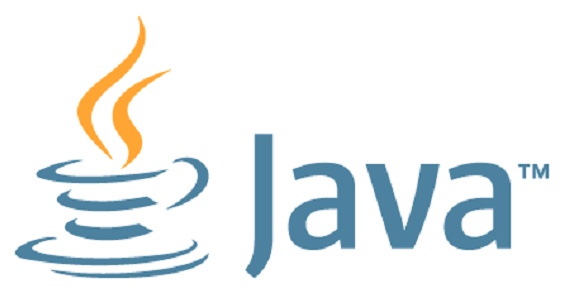 Blockly
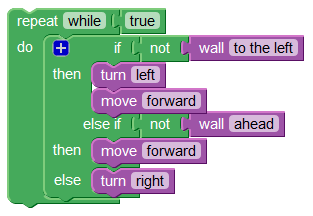 Simplified Java.
Drag and Drop like Scratch
Easy to understand/program
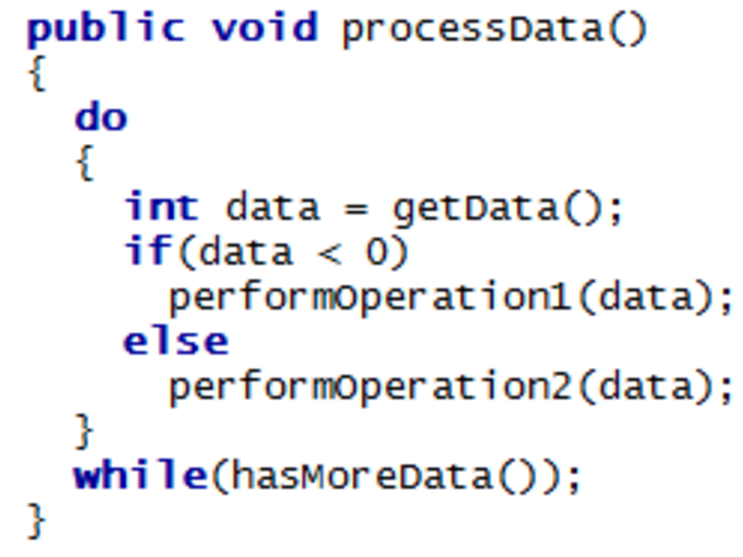 Java
FASTER communication with tablet
Better FLEXIBILITY for coding
EASIER to use ultimately
More MATHEMATICAL functions
Software development to date:
Enabled WIRELESS programming
BASIC MOTION
RAISE/LOWER Claw/Harvester 
COLOUR separation or NO separation
Keep SCORE
Ball RELEASE  1or 2 latches
Turn ON/OFF Wheel Intake
Turn ON/OFF Harvester Intake
Customised GAMEPAD:
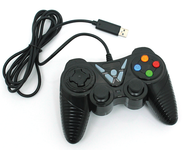 OUTREACH: Primary School Visits
5th and 6th Class students (12 – 13 yrs)
Explain Competition
Underlying purpose
How Robot works
Demo
Students have a go
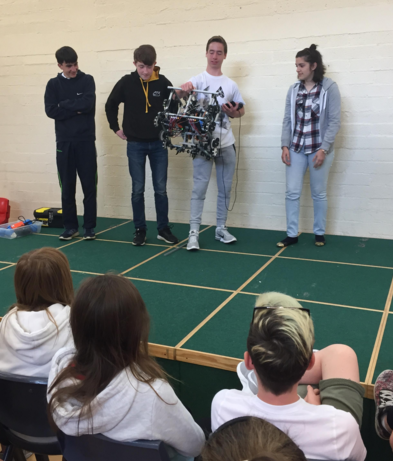 OUTREACH: Primary School Visits
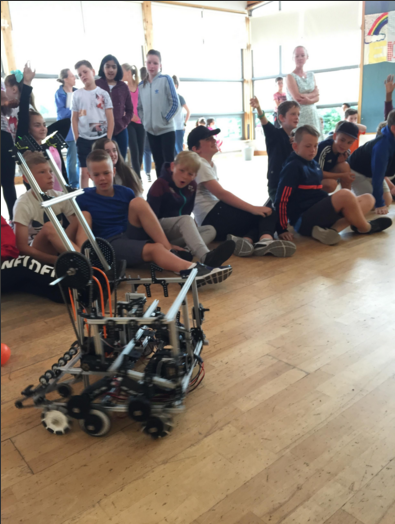 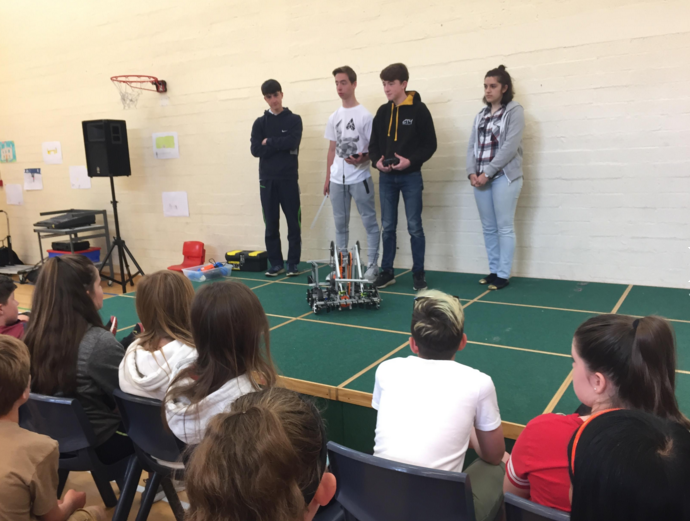 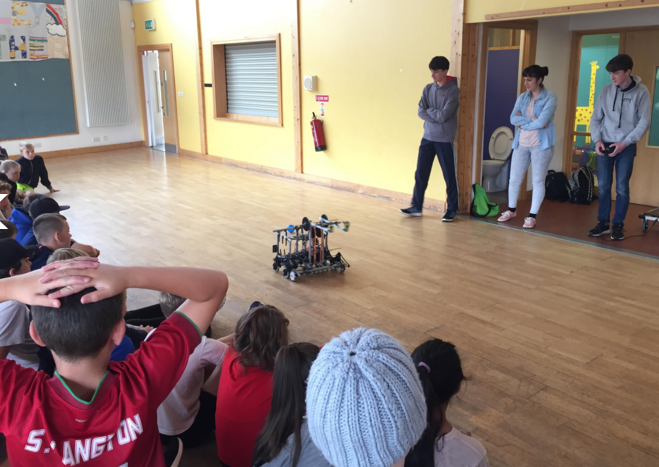 OUTREACH:
Liffey Champion
 CoderDojo Coolest Projects, RDS
TV3
Intel
KWETB
The LAST few Days:
PRACTICE!!! 
Timing
Identify necessary design tweaks
STRATEGIES
Think
Communicate
Hard Work ......But...!
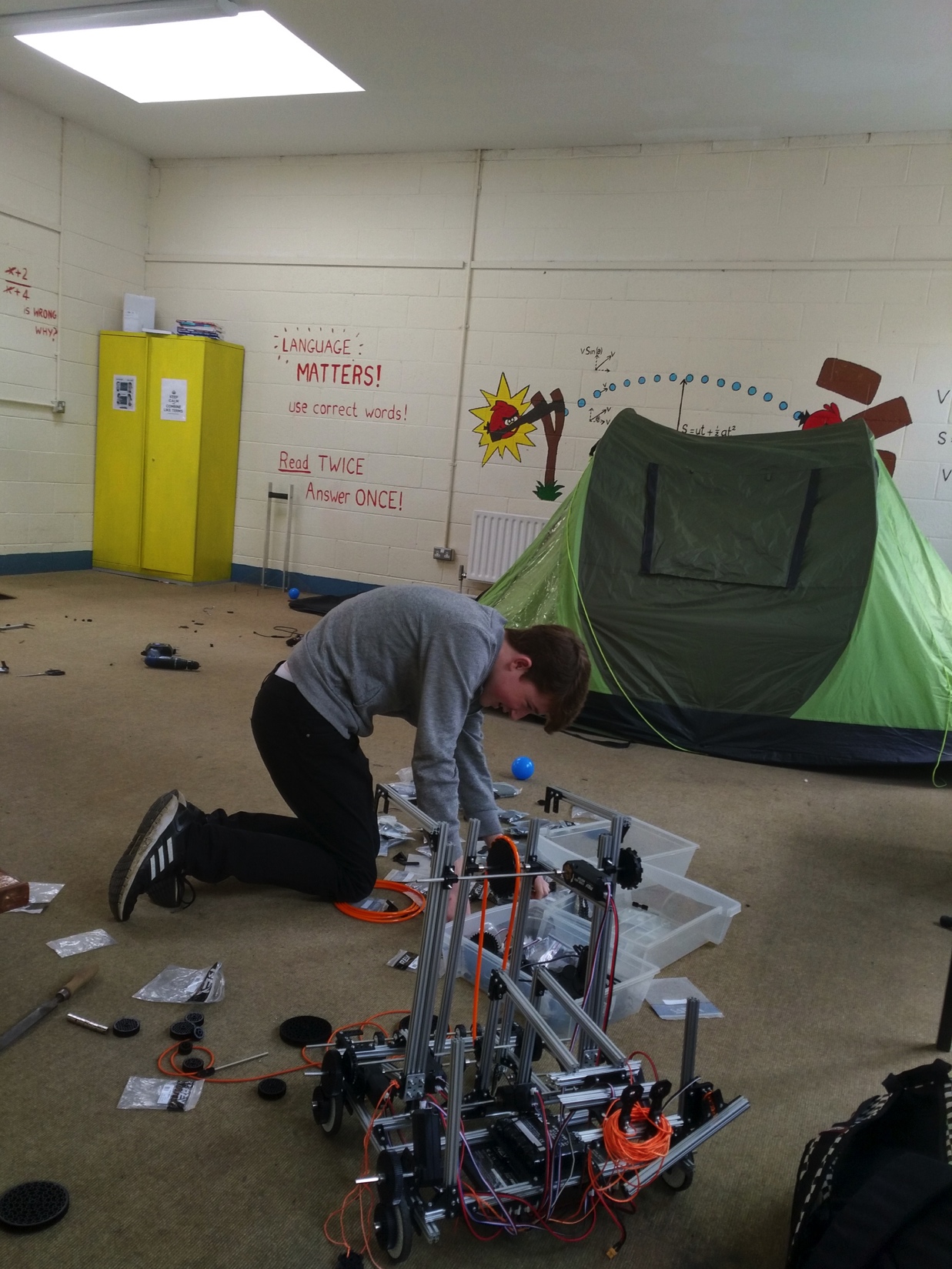 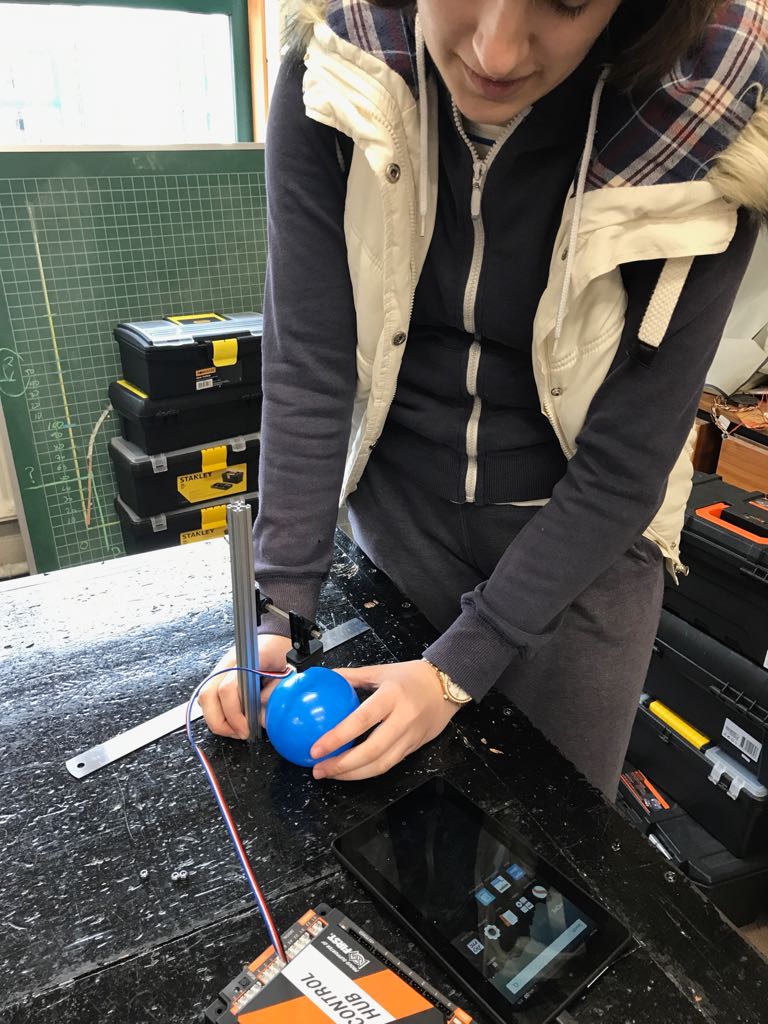 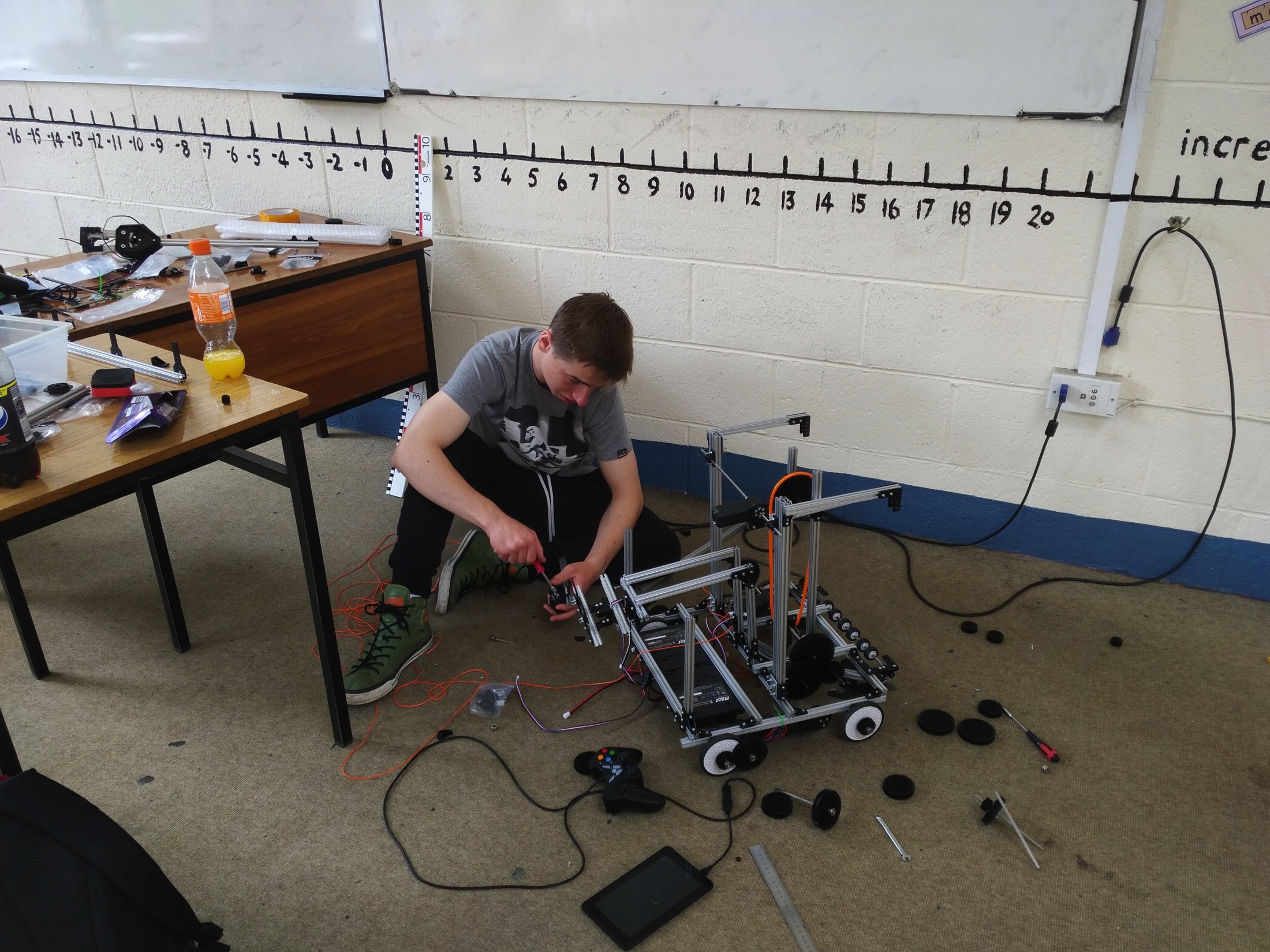 We’ve Learnt a lot !
Team work 
Planning
Agreeing roles by identifying strengths
Teamwork with the other participating teams
 Other	
Learning through doing – trial and error
Learn from others experiences
Learn through discussion as a team
Be flexible – willing to adapt/improve on weaknesses
Refuse to give up
THANK YOU
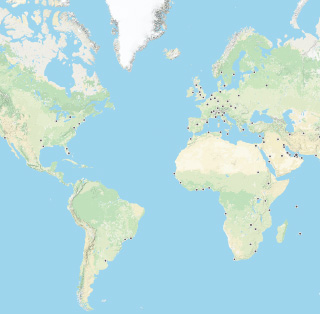 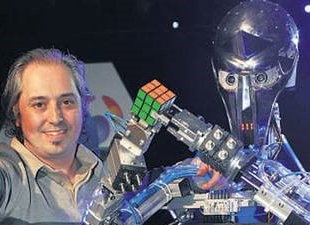 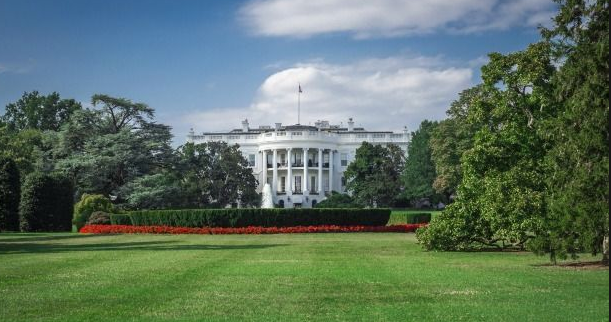 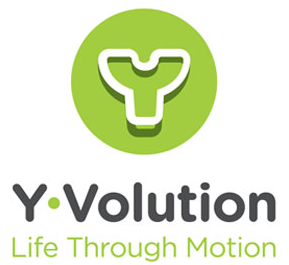 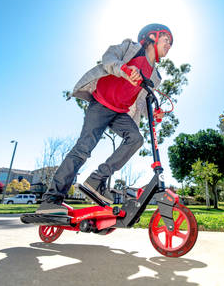 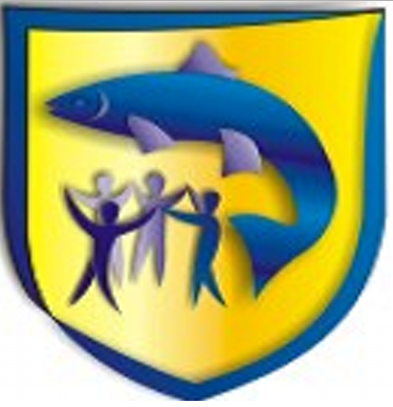 Confey Community College
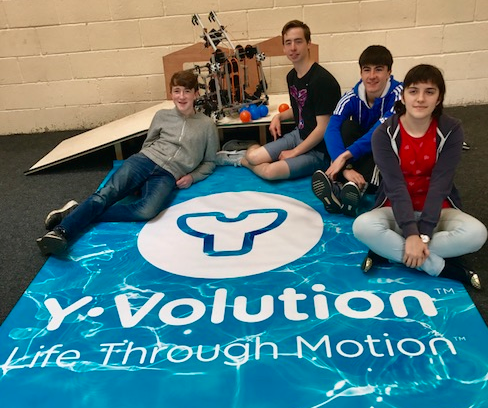 FIRST GLOBAL World Robotics Competition
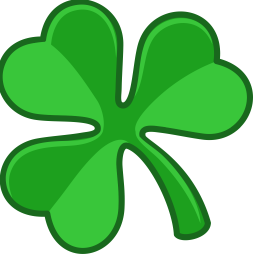 Team IRELAND